Где вы будете проходить практики?
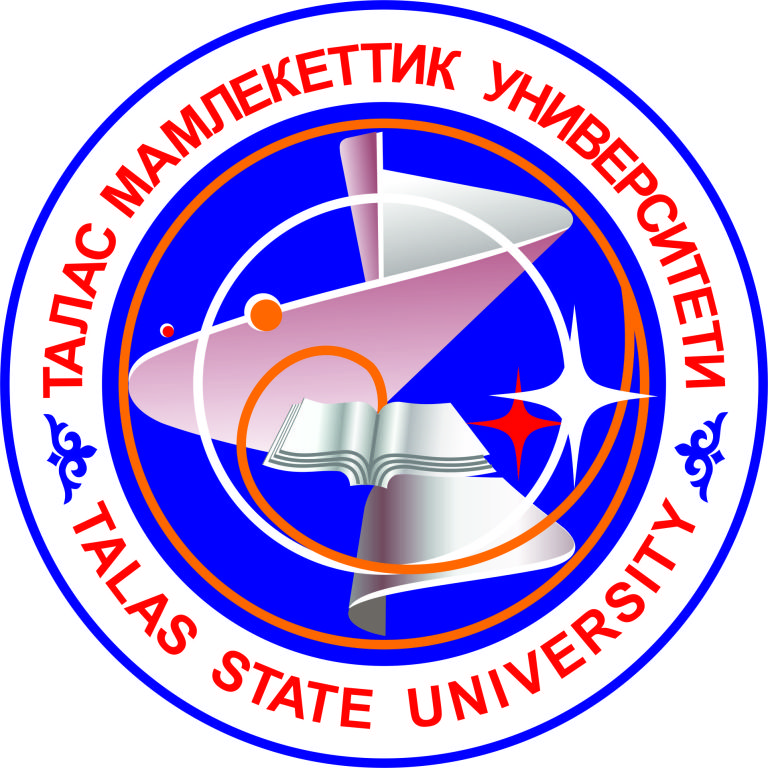 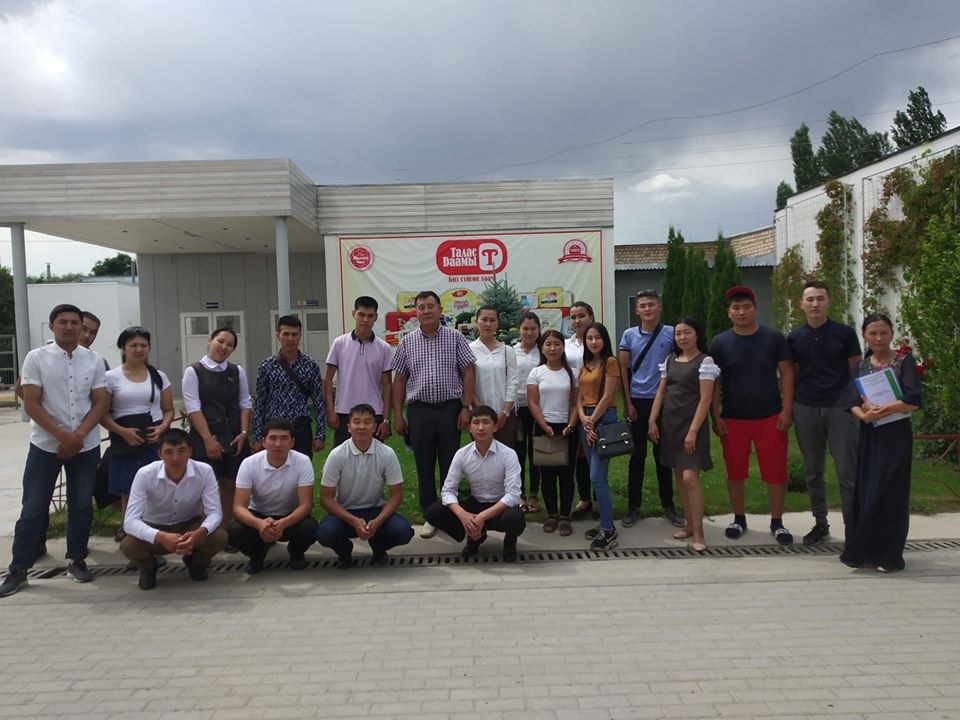 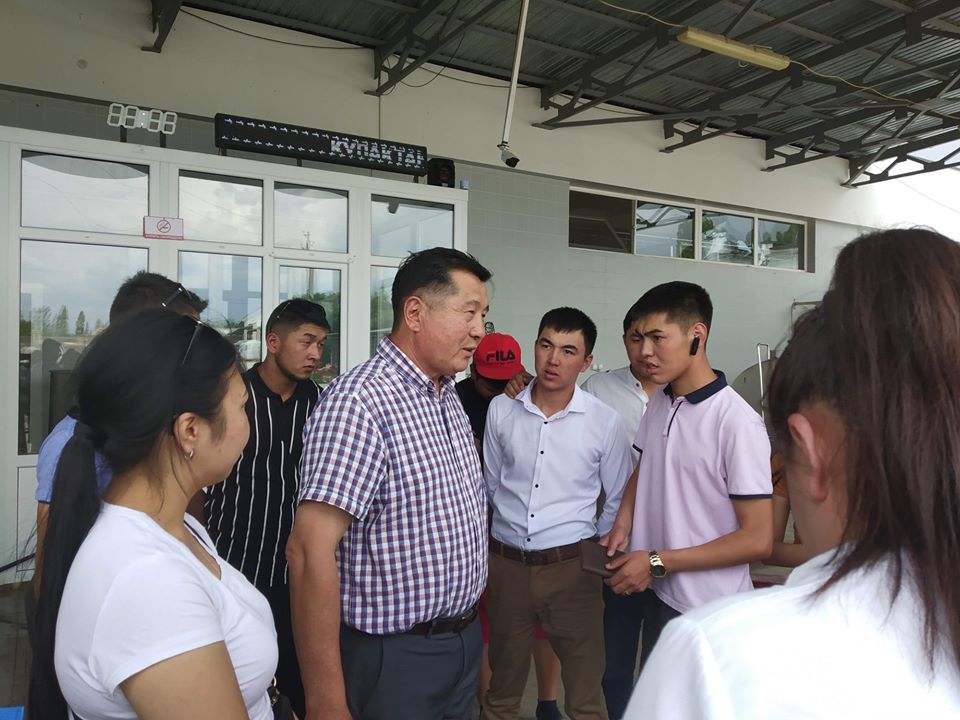 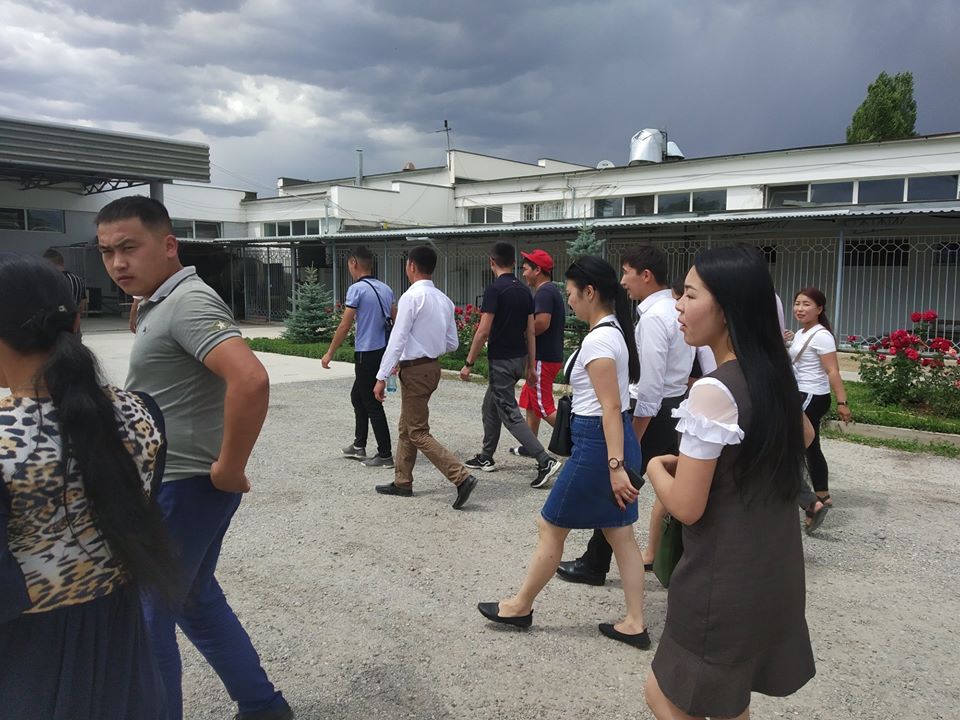 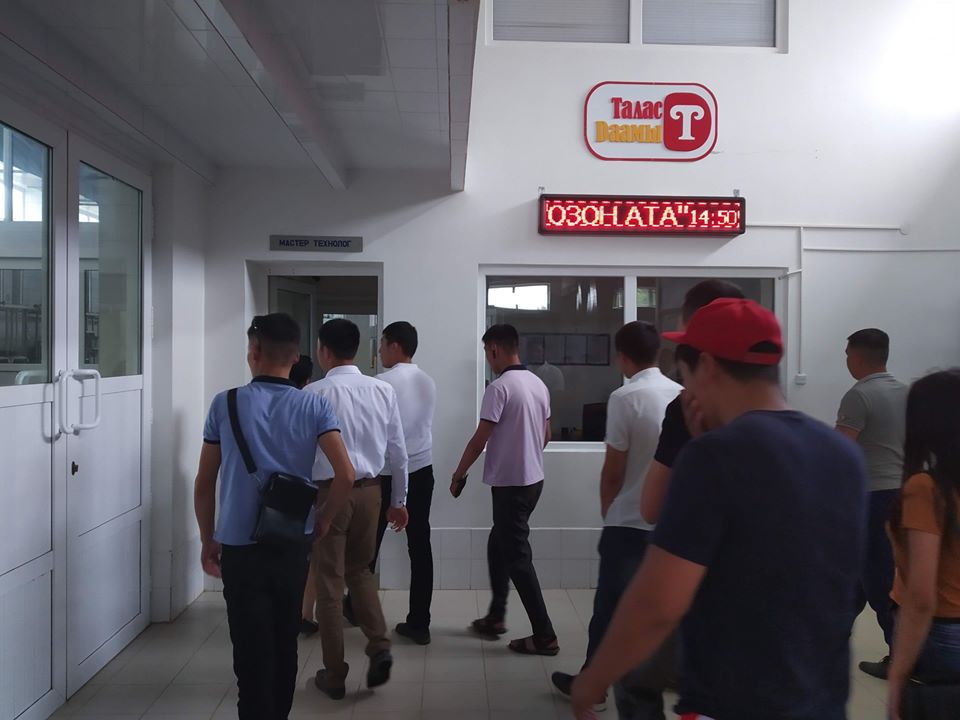 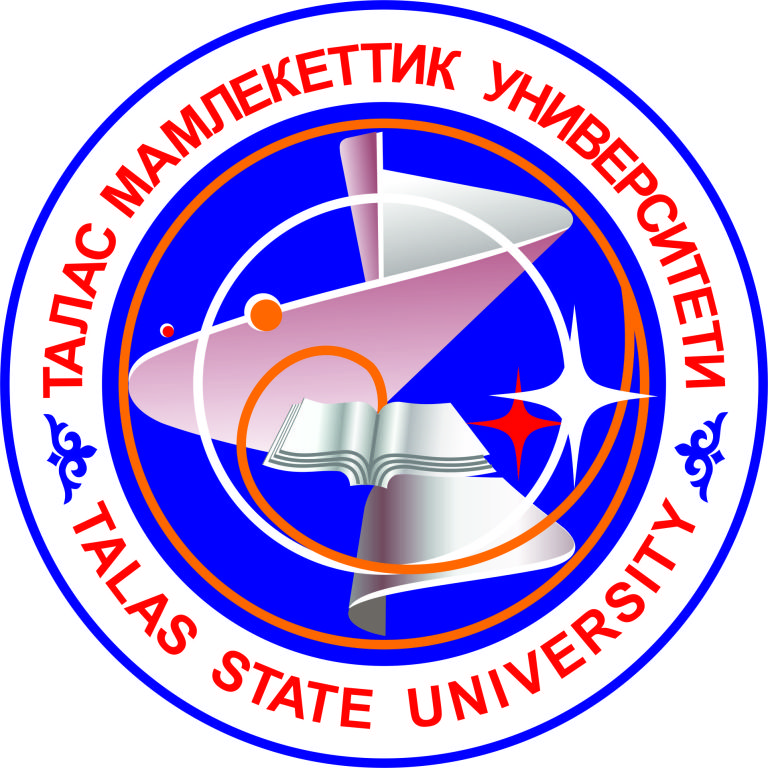 А где еще можно пройти практику студентам?
Учебно-ознакомительная практика студентов  
в ЗАО“Талас-Сут”
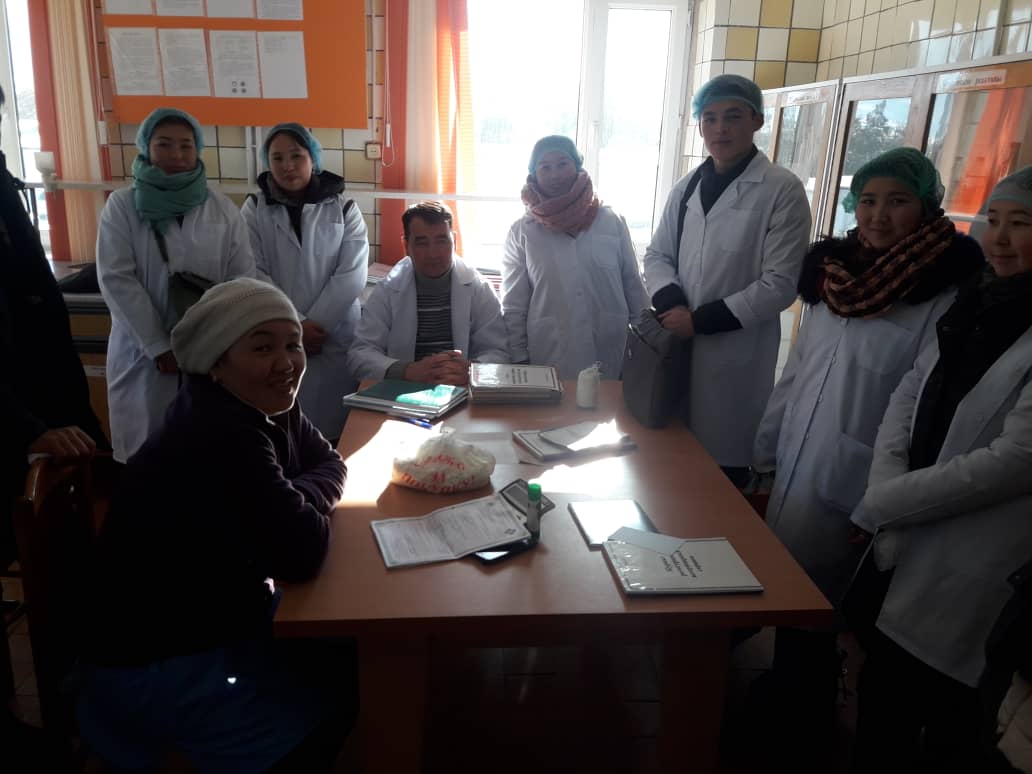 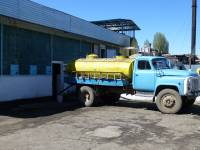 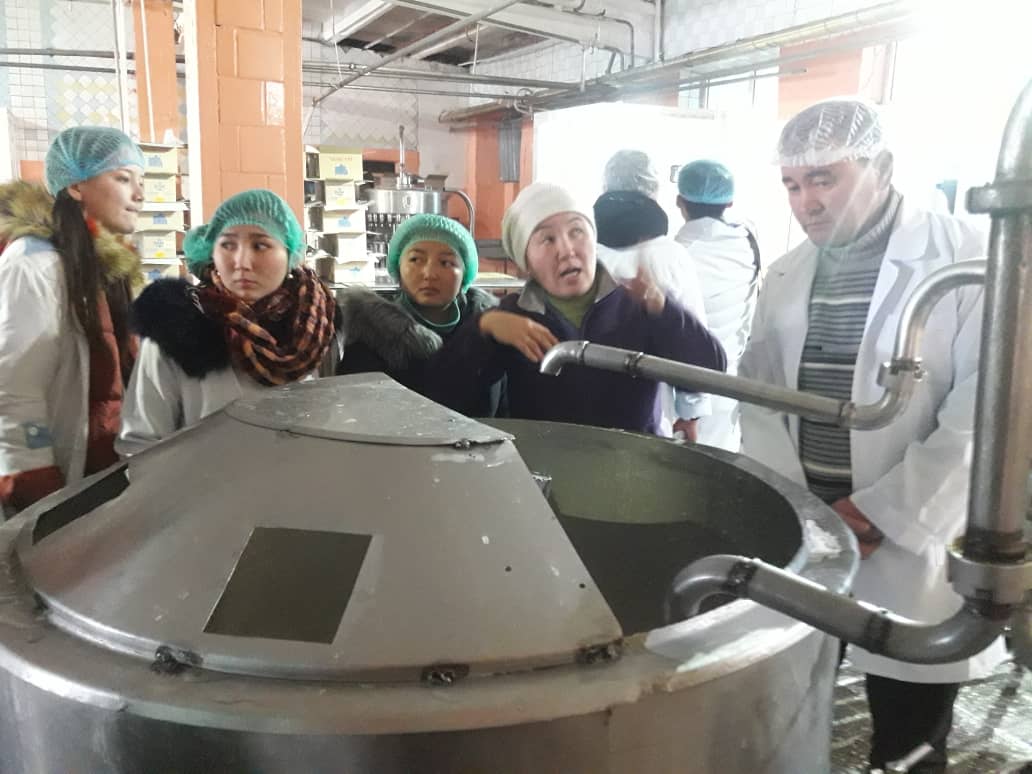 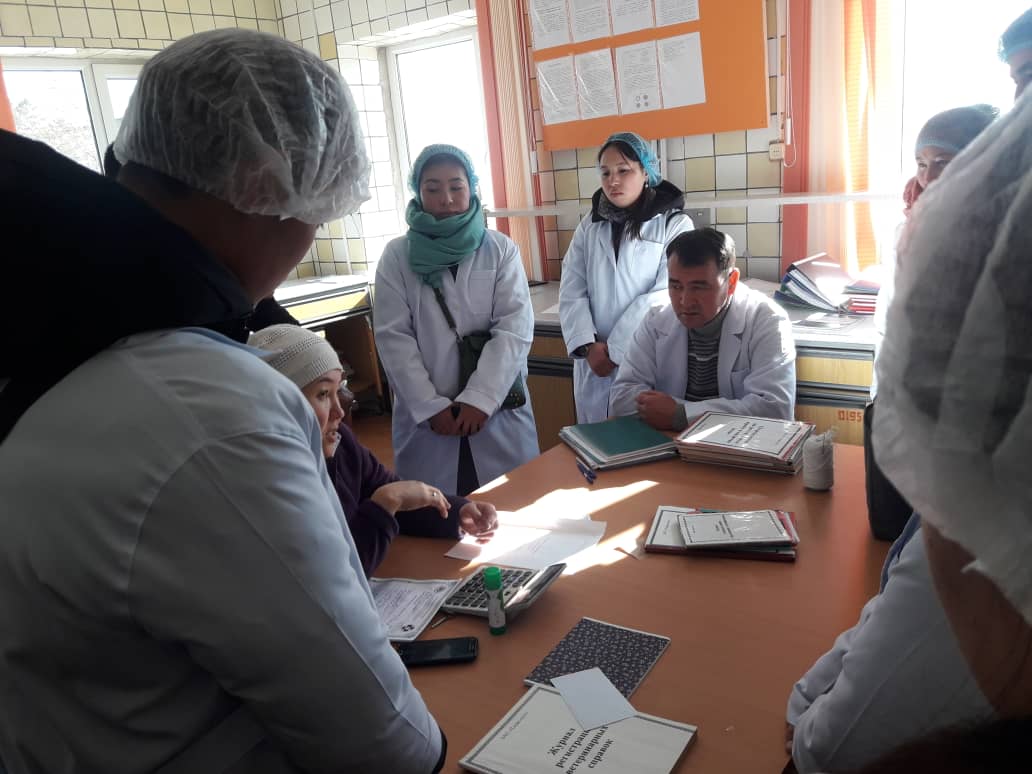 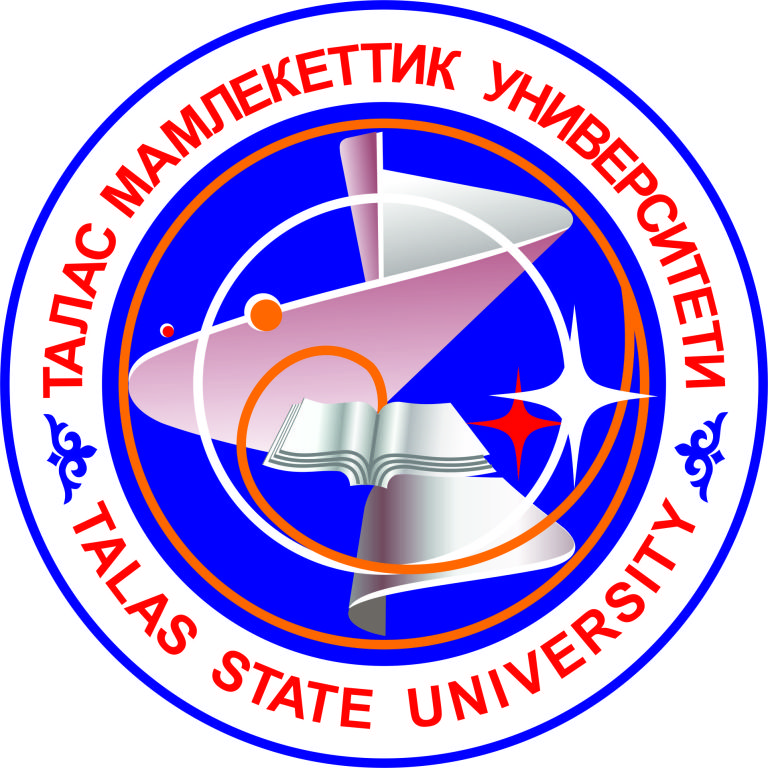 Как проходит студенческая жизнь?
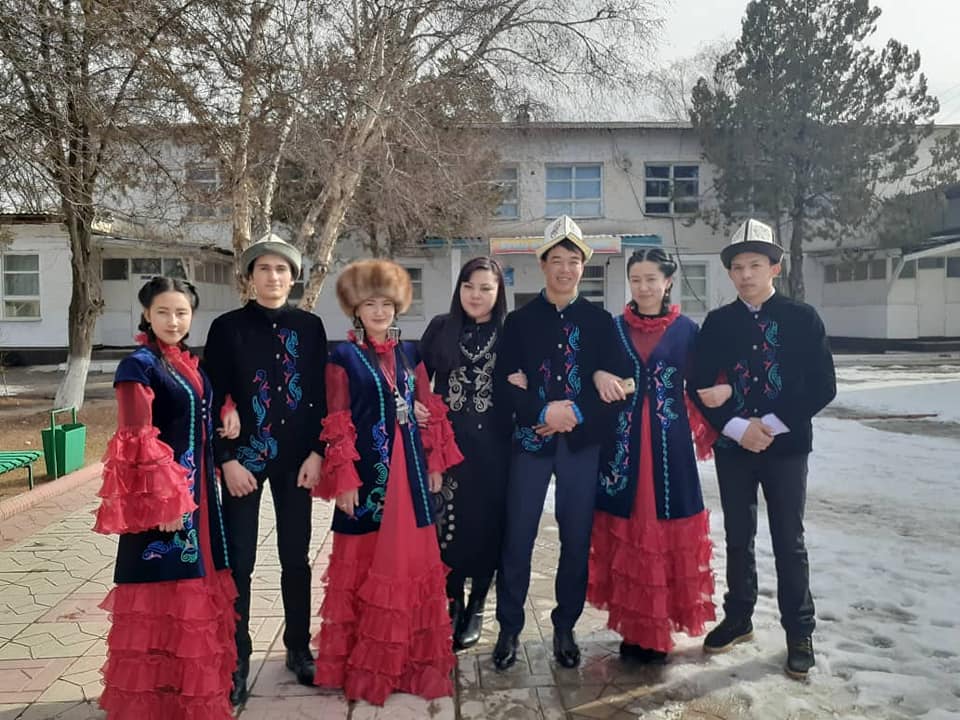 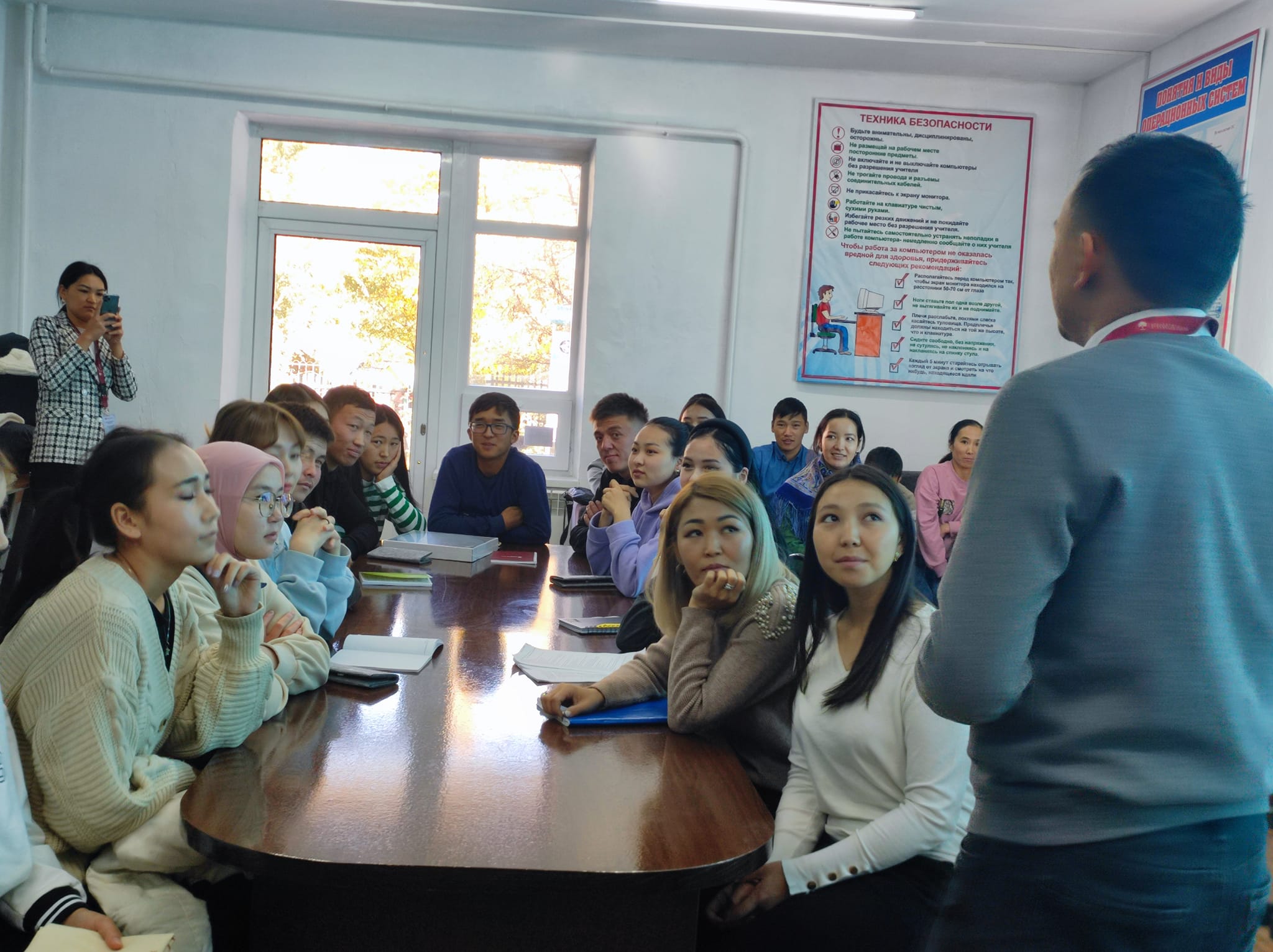 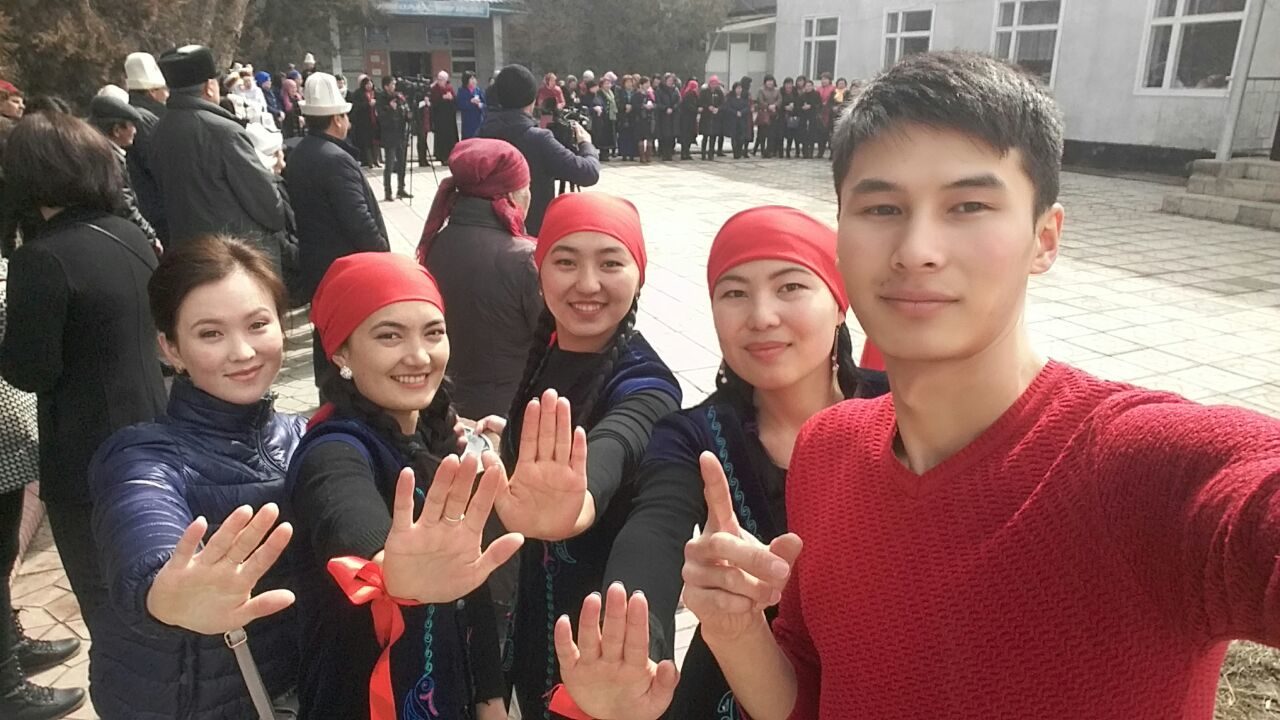 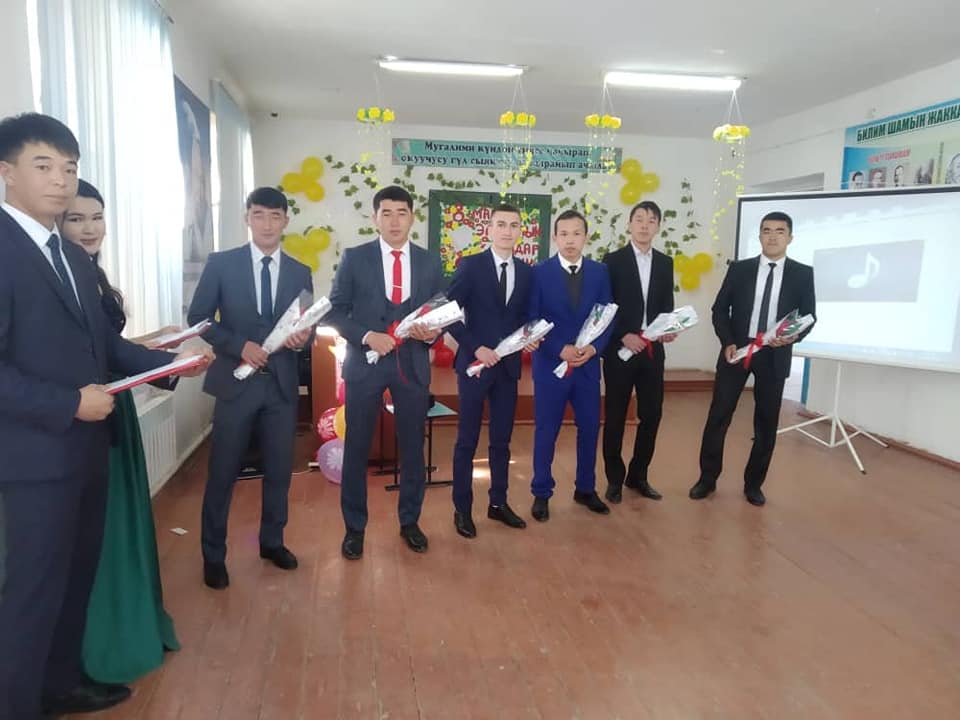 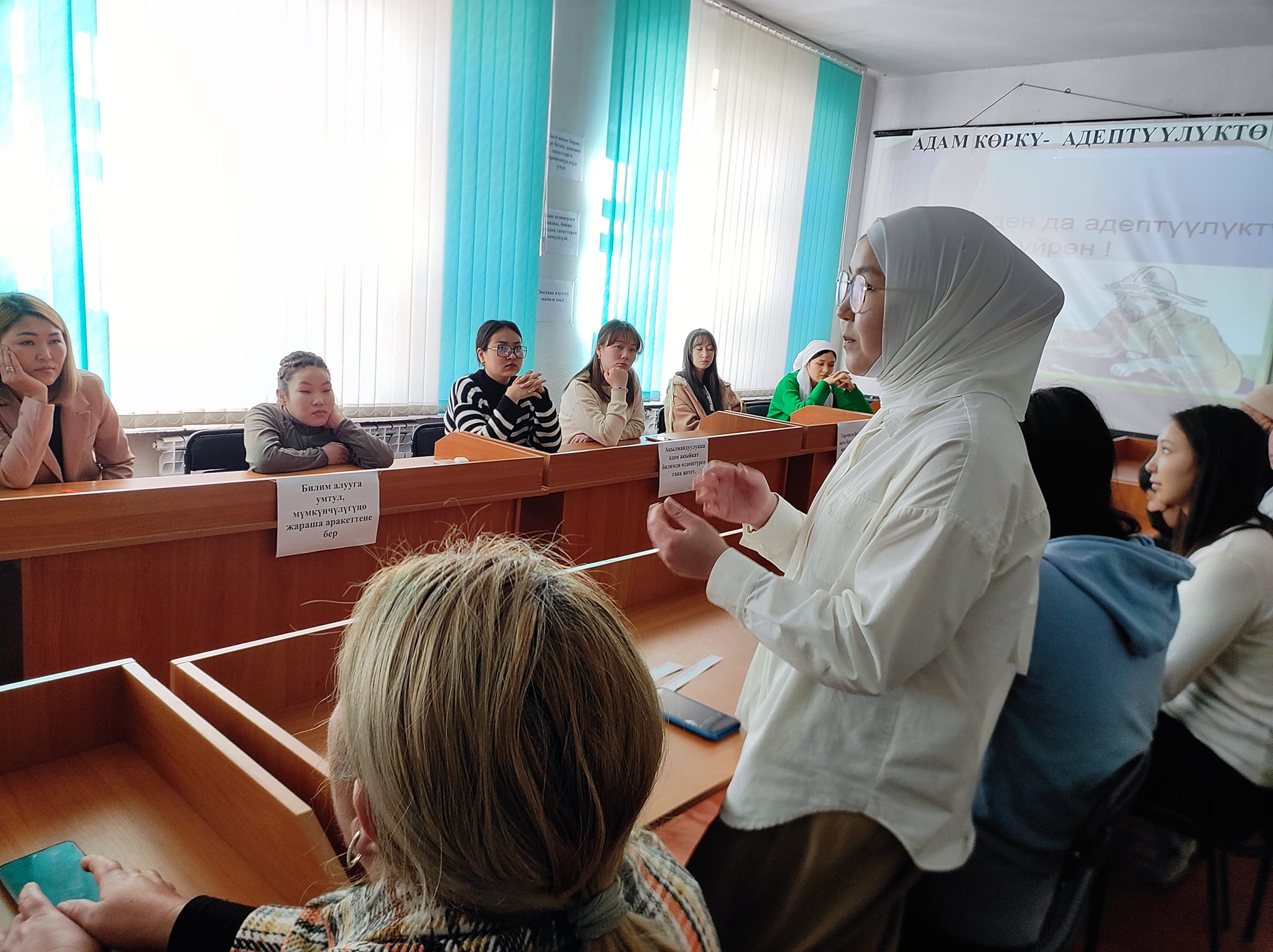 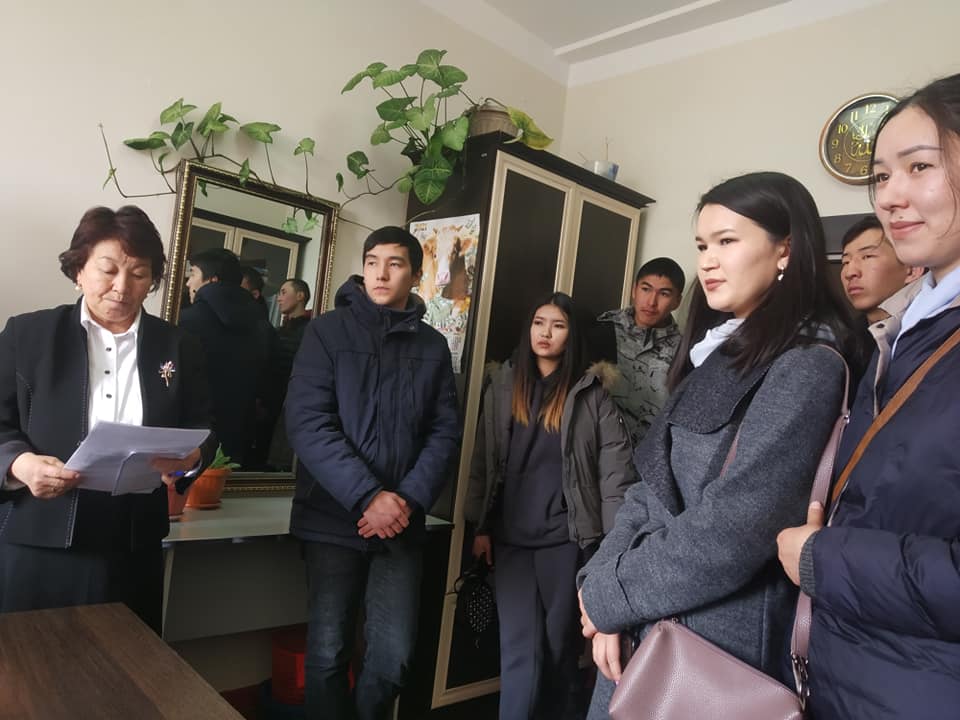 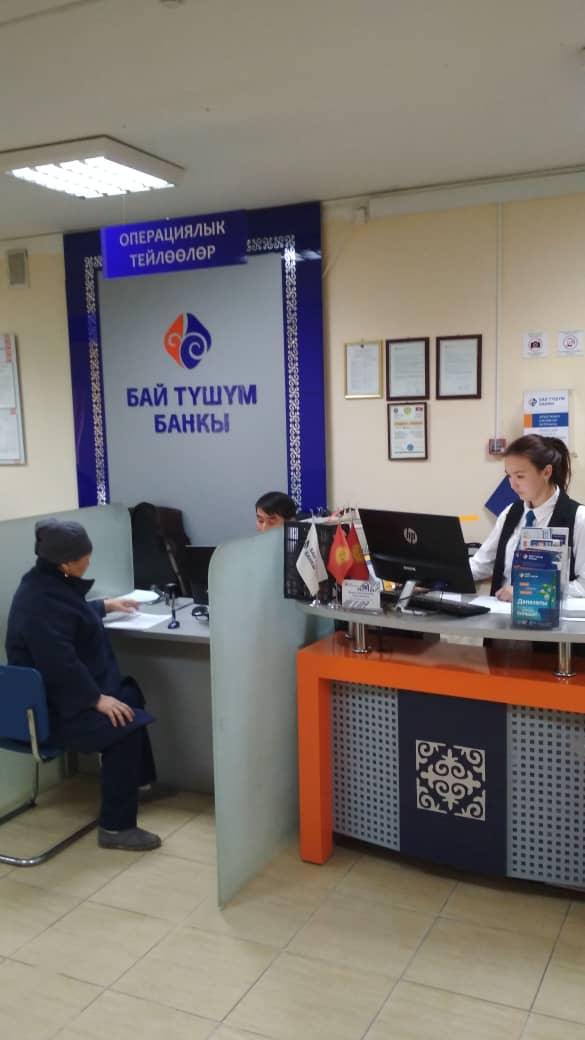 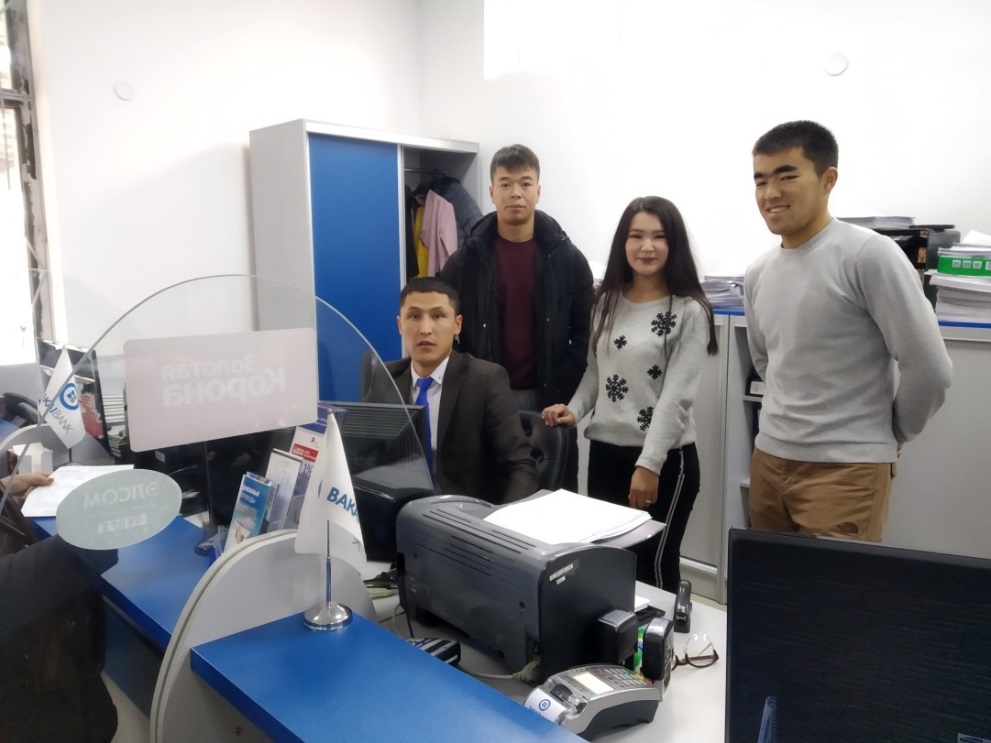 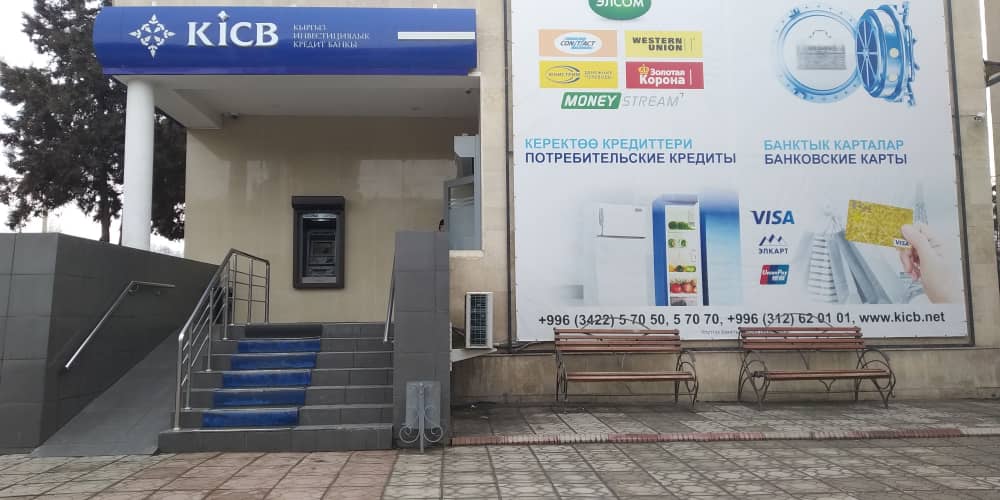 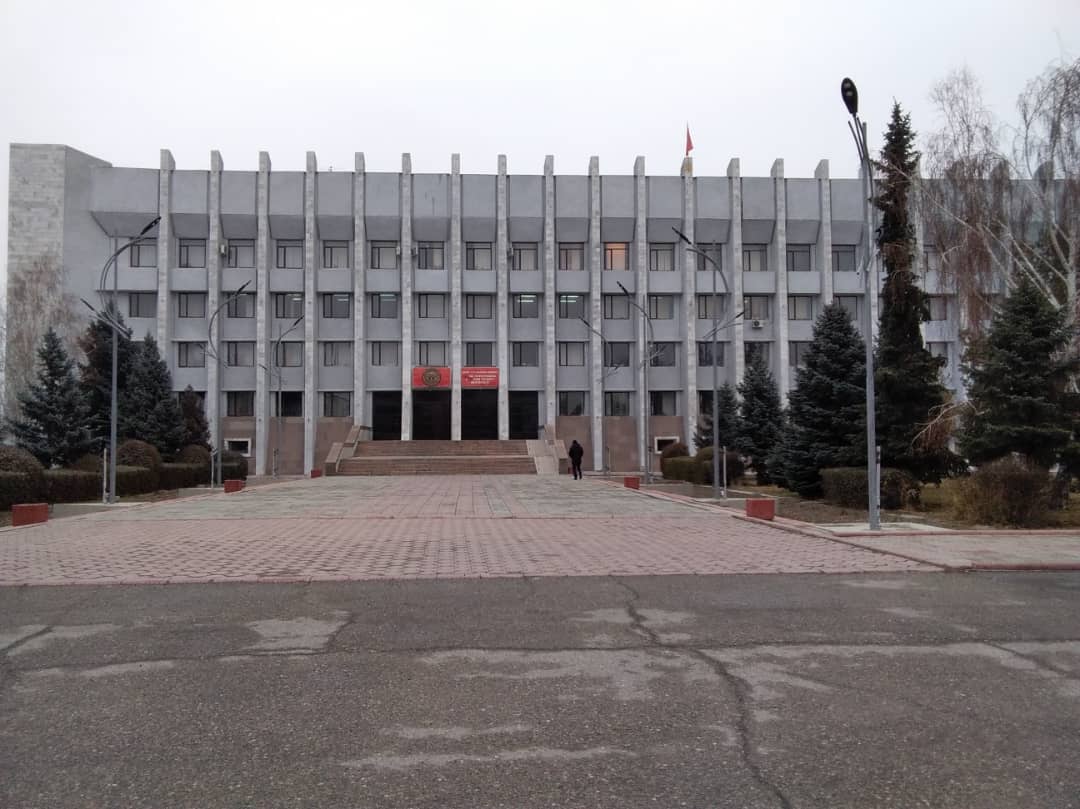 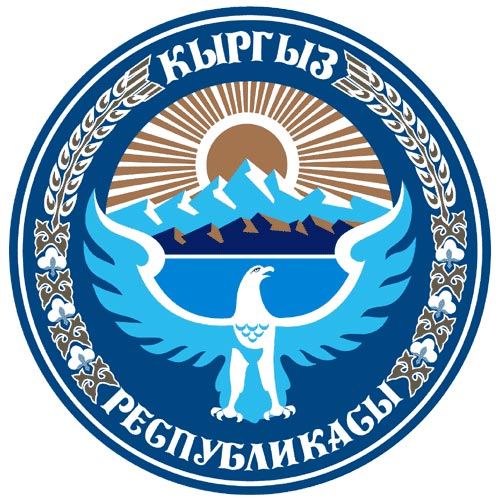 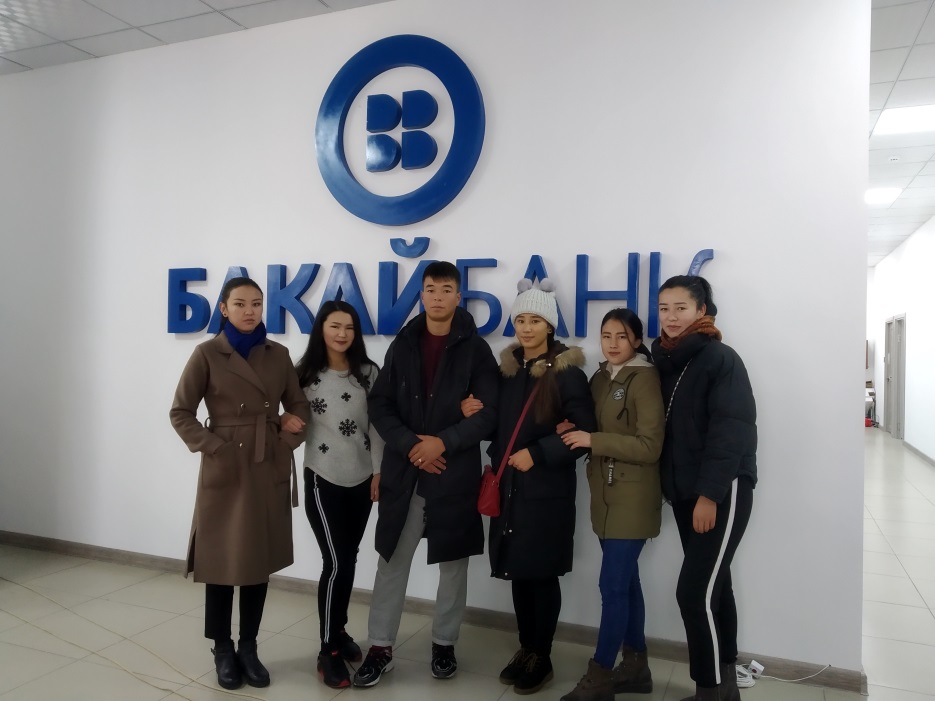 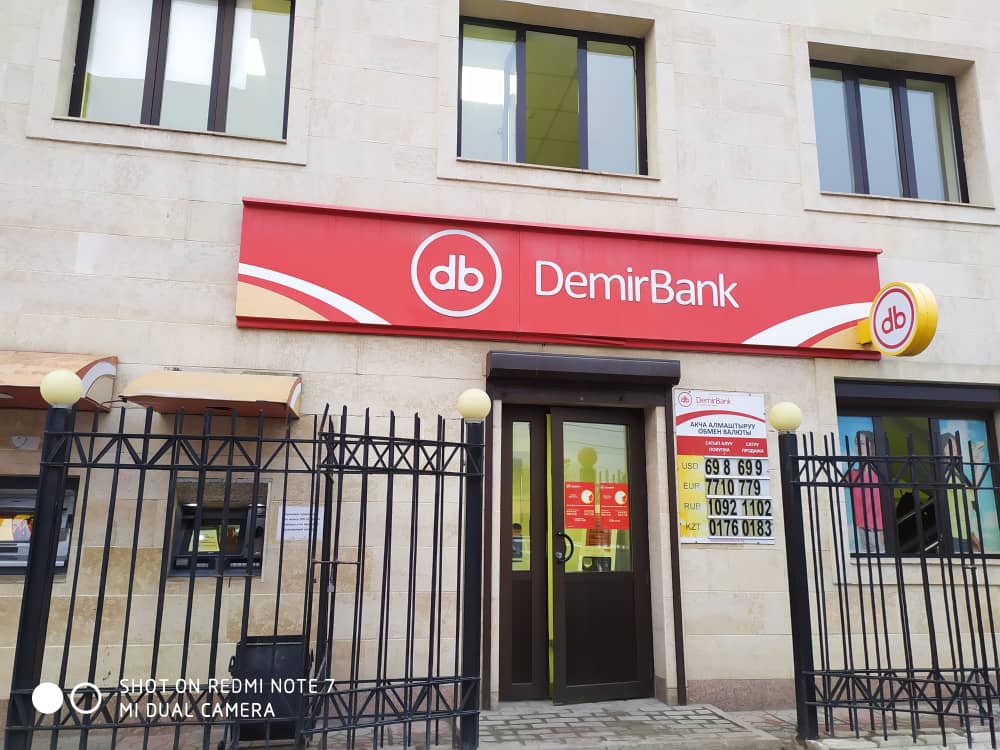 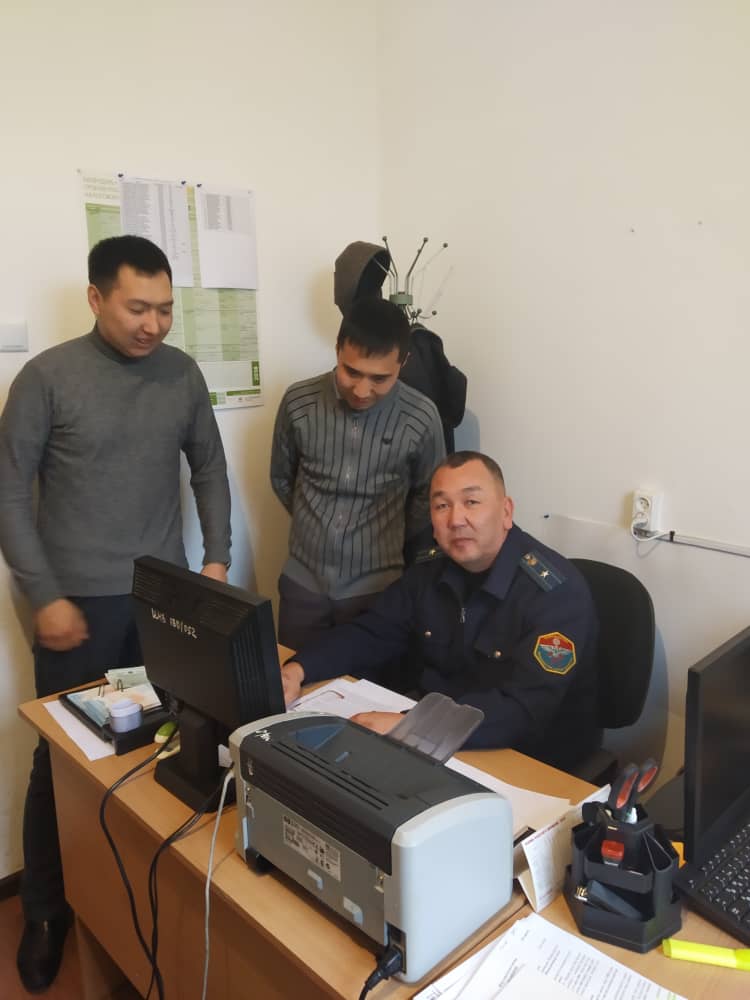 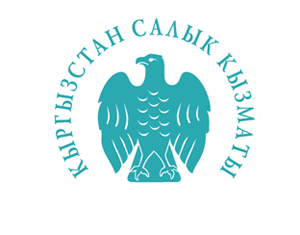 А есть возможность получить право на управление и вождение авто в автошколе при ТалГУ?
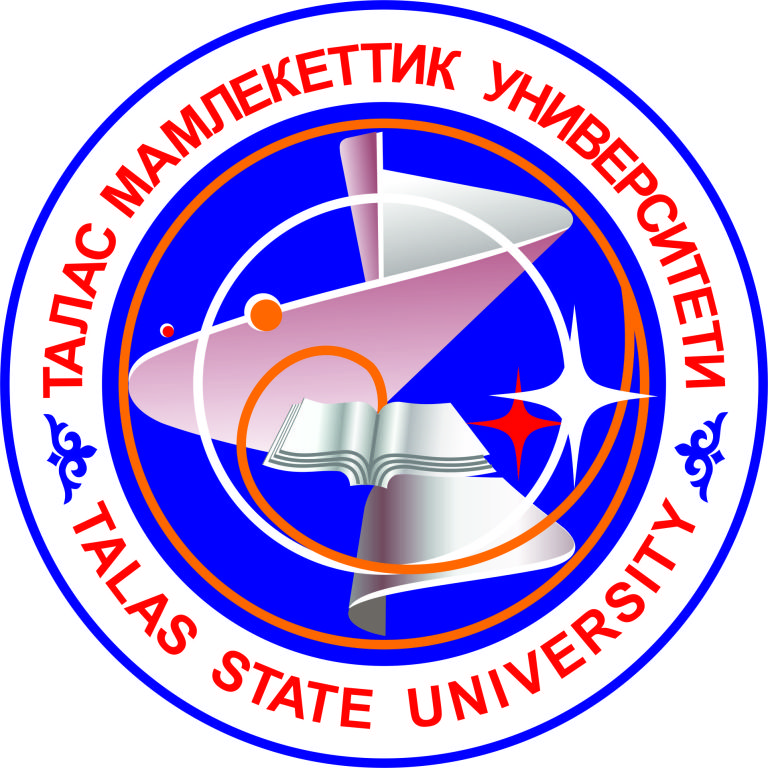 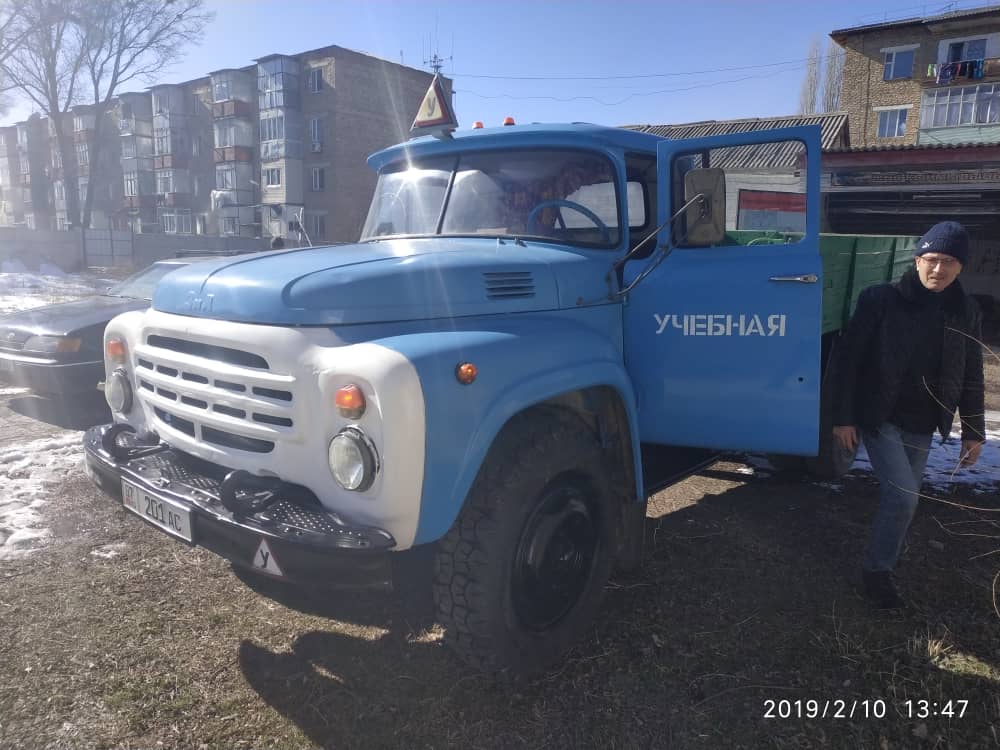 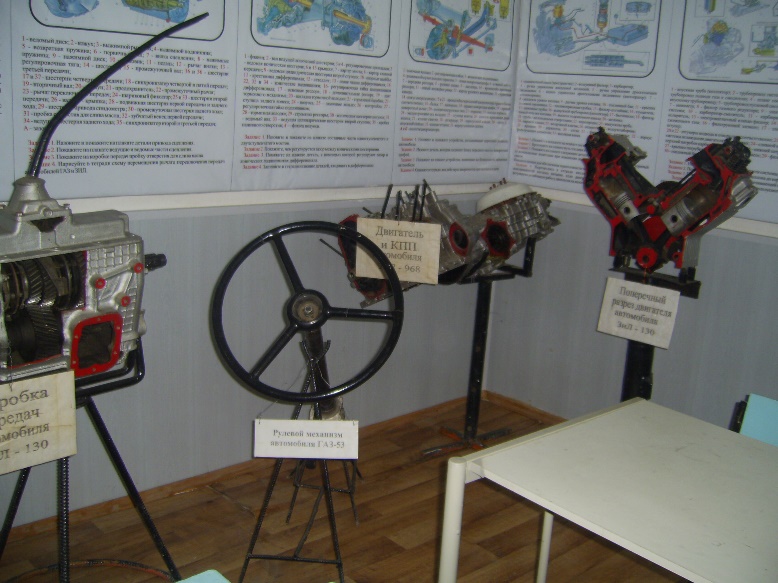 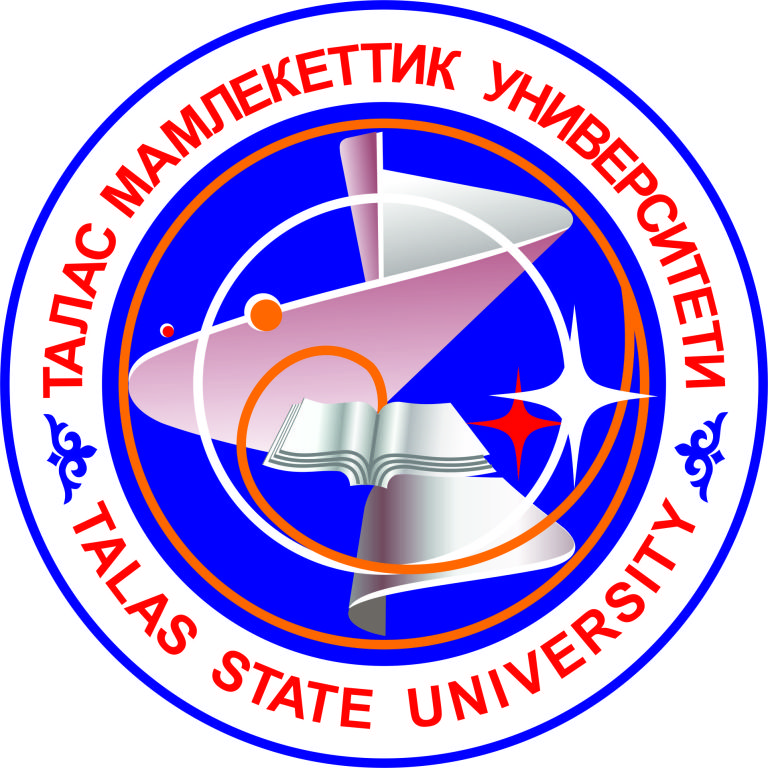 А какие документы нужны для поступления?
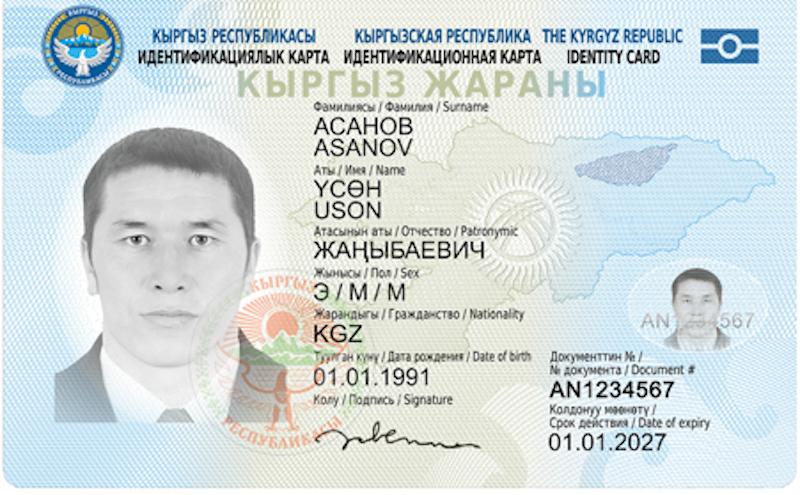 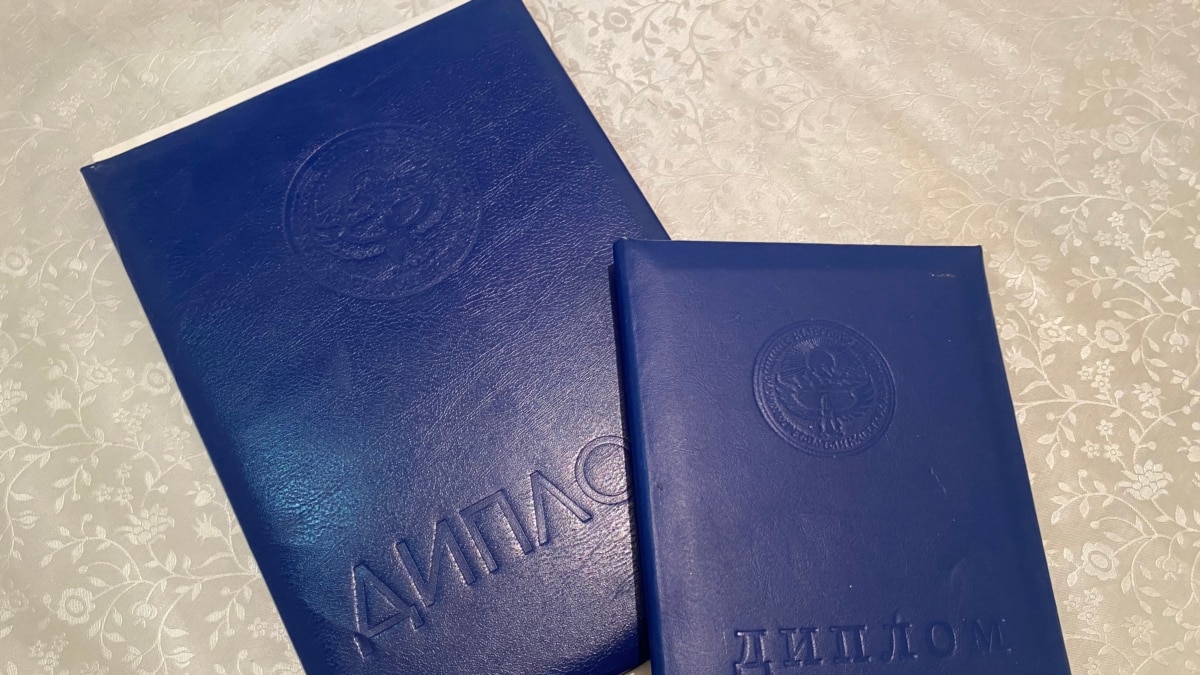 сертификат ОРТ;
аттестат о среднем образовании;
мед. справка формы N 086У(необязательно);
6 фотокарточек размером 3х4;
 паспорт и приписное свидетельство.
Диплом о среднепрофессиональном  образовании
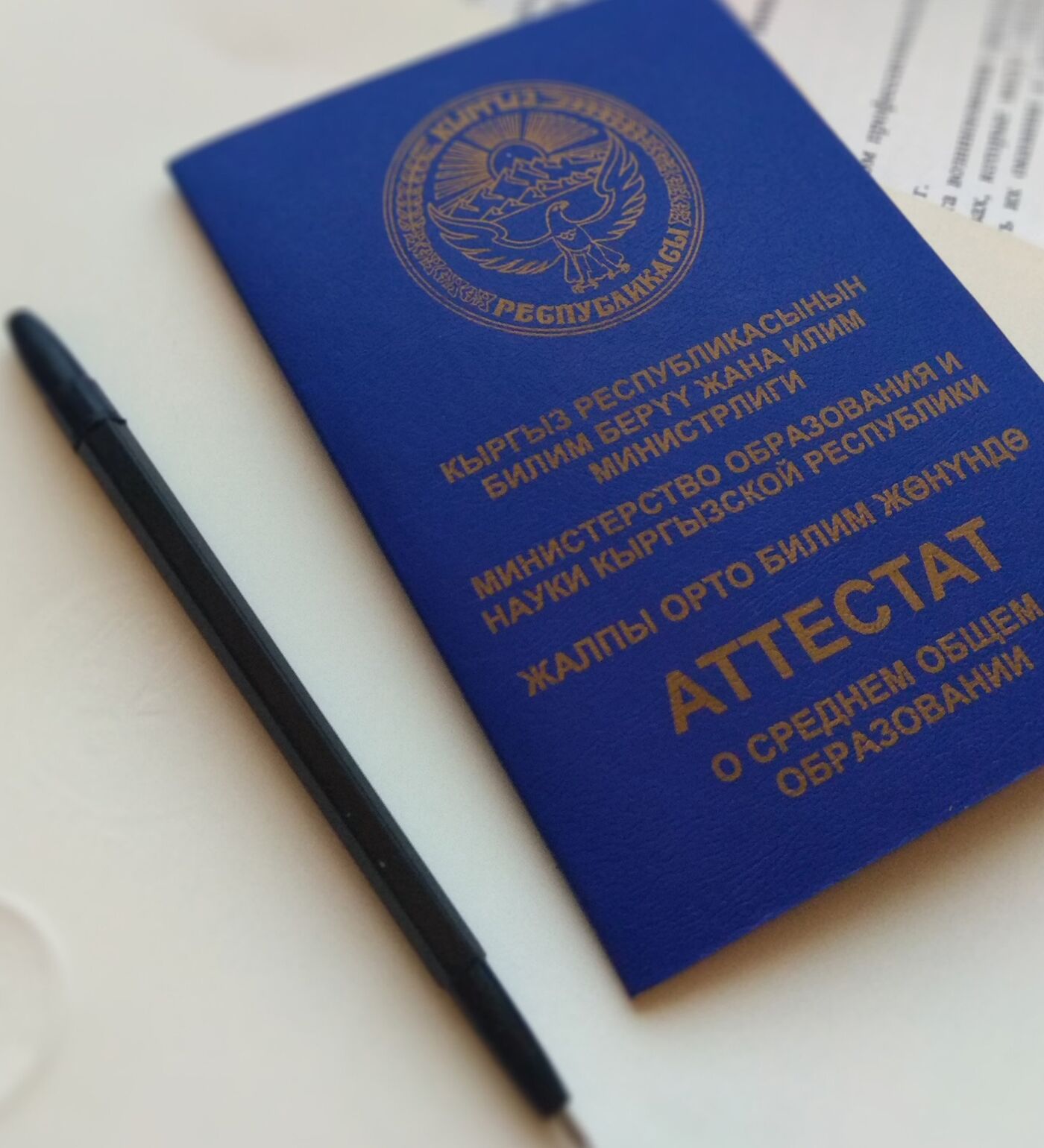 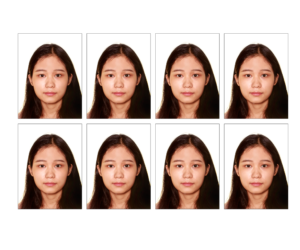 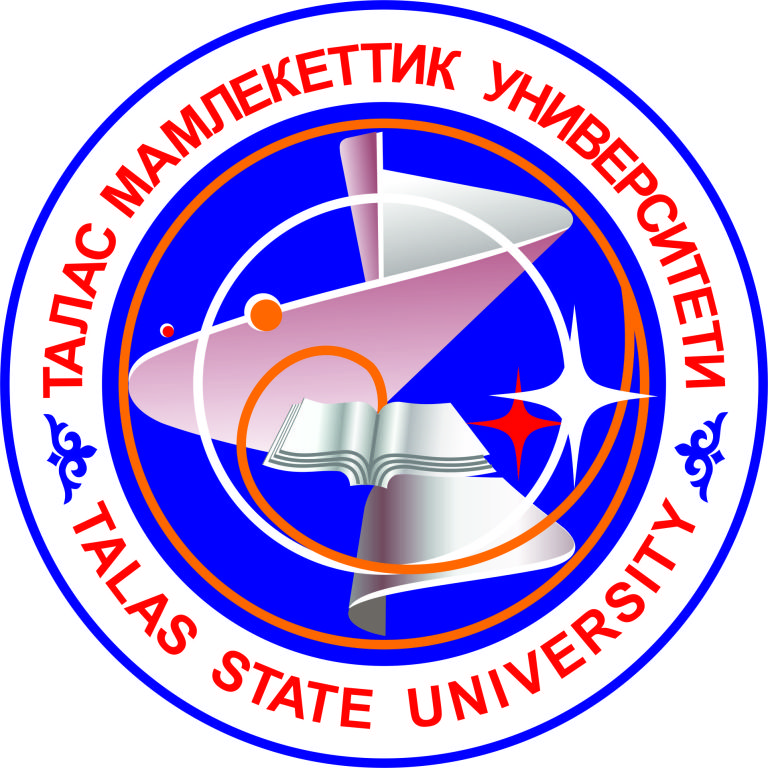 Талас                                                              Таласский                        мамлекеттик                                                 государственный университети                                                   университет
«Не профессия выбирает человека, а человек профессию»
СОКРАТ
СПАСИБО ЗА ВНИМАНИЕ!
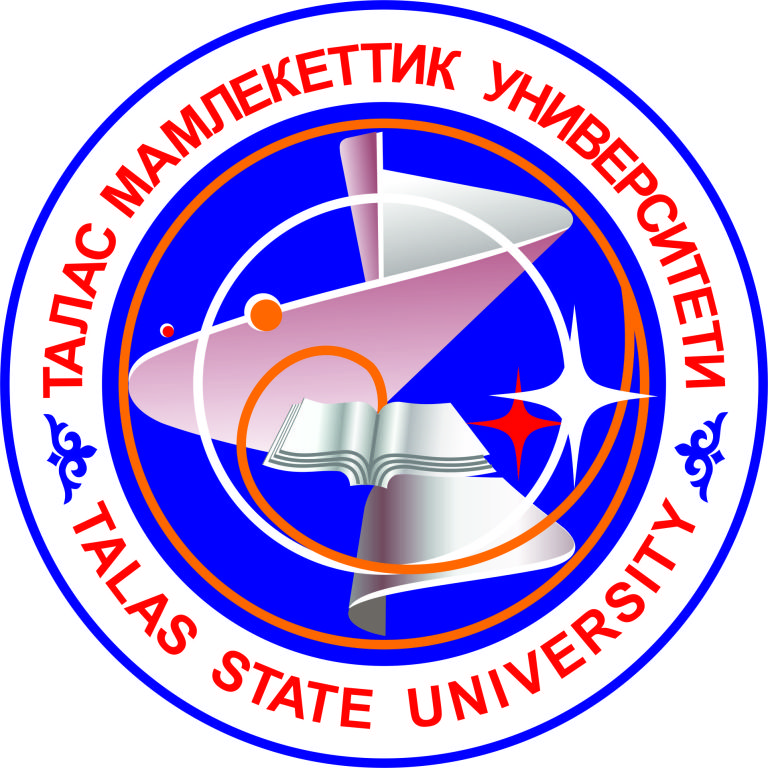 А компьютерные классы?
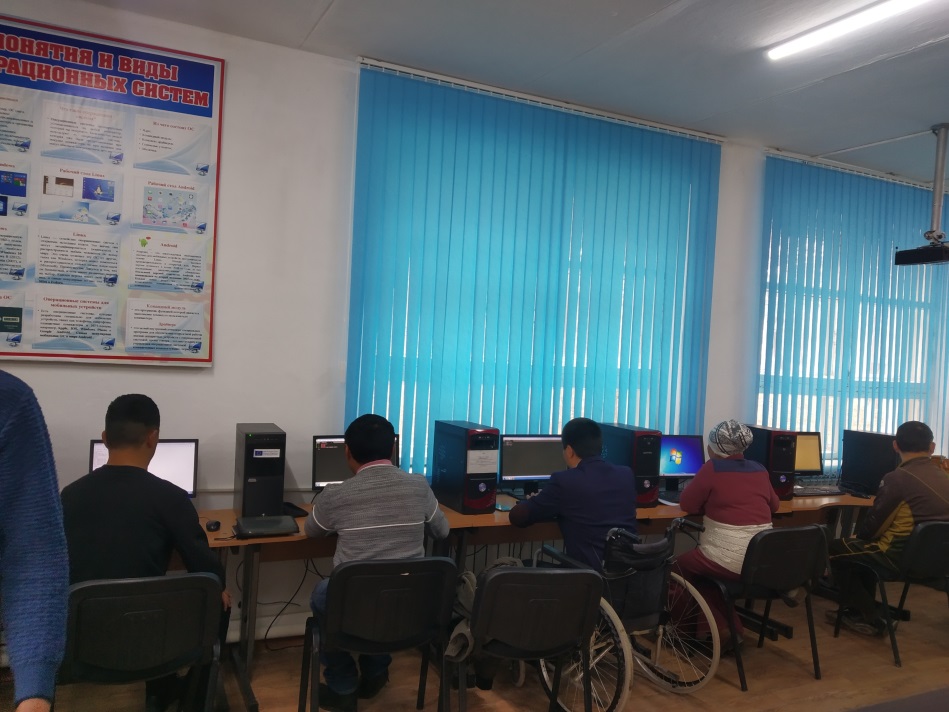 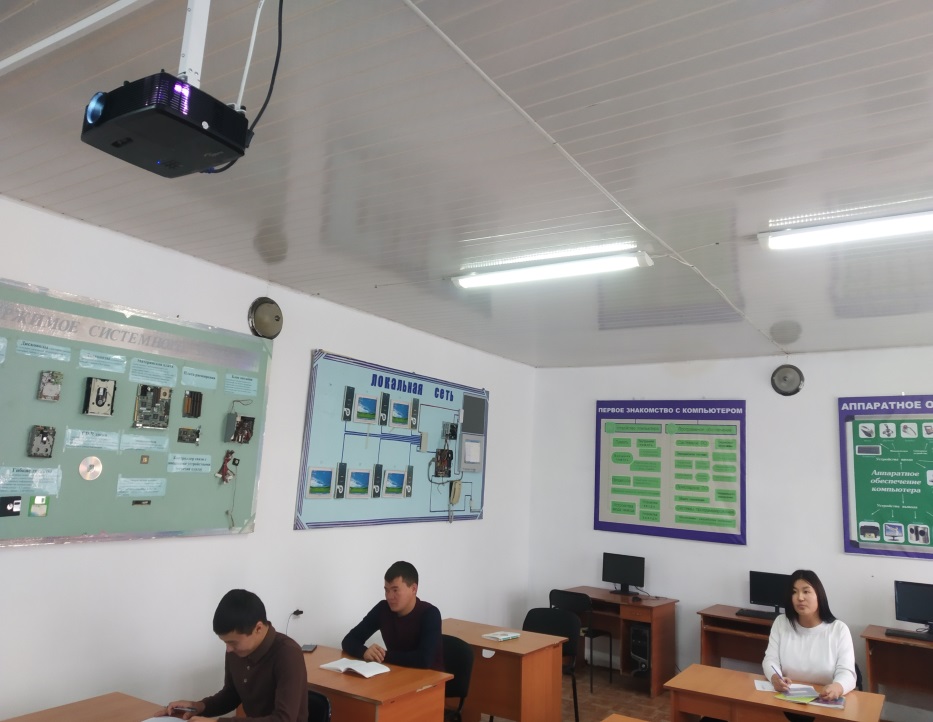 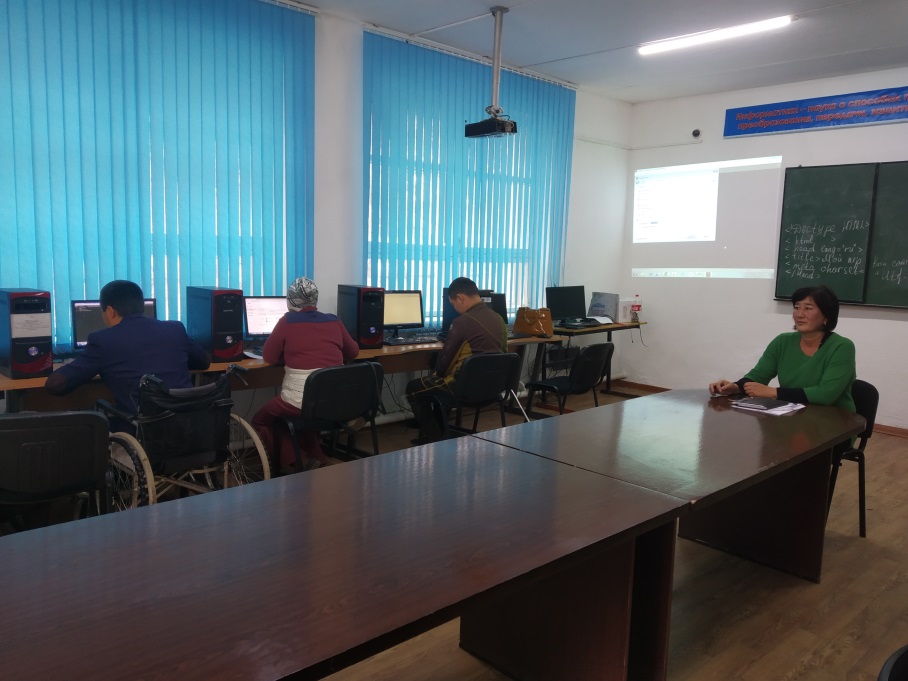 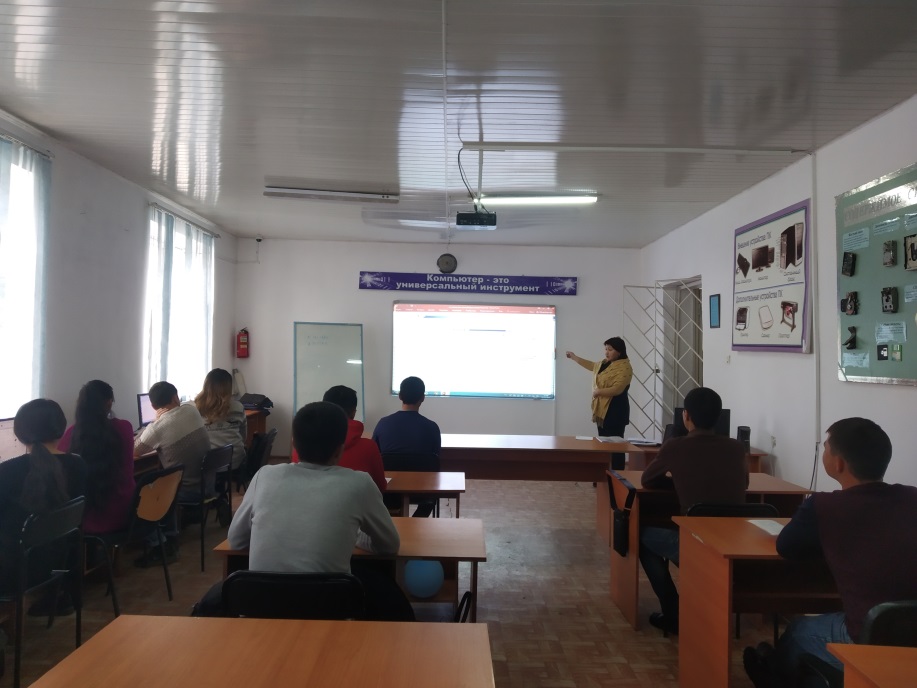